Bmad Based Particle Tracking Simulation for Slow Resonant Extraction
Presenter : Bhawin Dhital1 bdhital@bnl.gov
Thanks to : Kevin Brown1, David Sagan2, Eiad Hamwi2, Georg Hoffstaetter2, Lucy Lin2
1Brookhaven National Laboratory, Upton NY 11973
2Cornell University, Ithaca, NY 14850
Date : February 14, 2024
2024 Slow Extraction Workshop, MedAustron
Outline
Booster Synchrotron and NASA Space Radiation Facility 
Third integer Resonant Extraction
Bmad 
Introduction
Slow Extraction Simulation: Long term tracking based on Bmad ecosystem
Future Work
2
BNL C-AD Complex
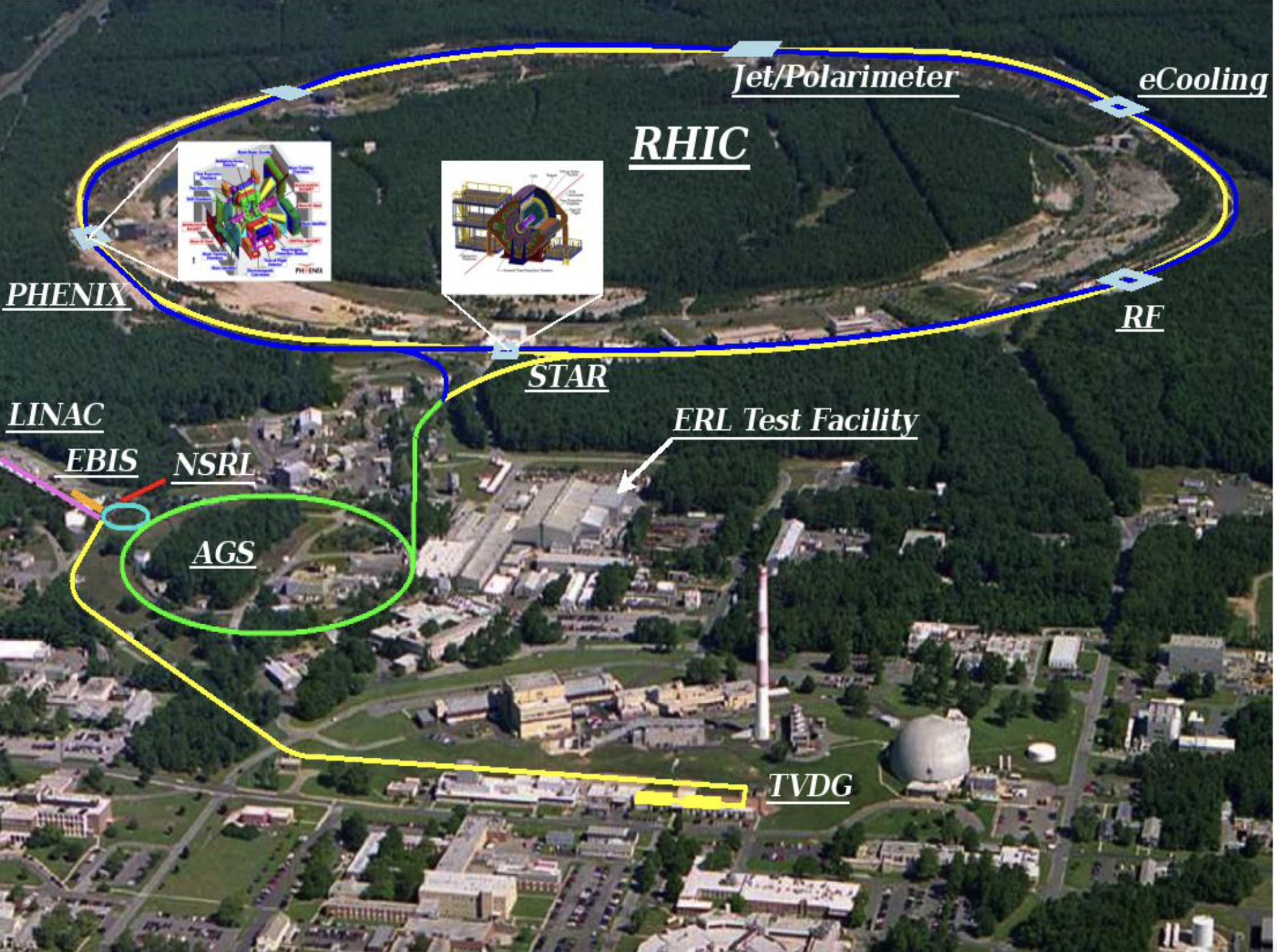 3
Booster Synchrotron and Slow Extraction
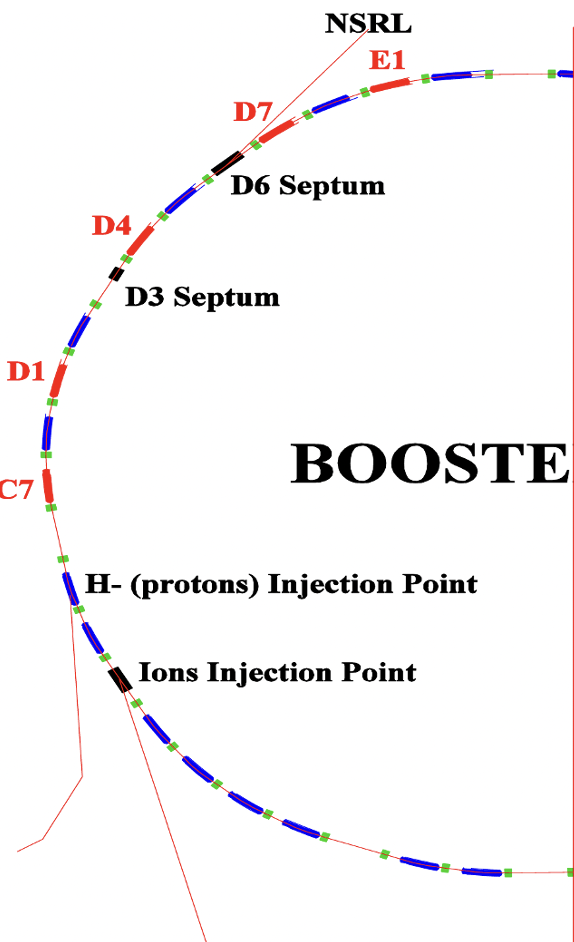 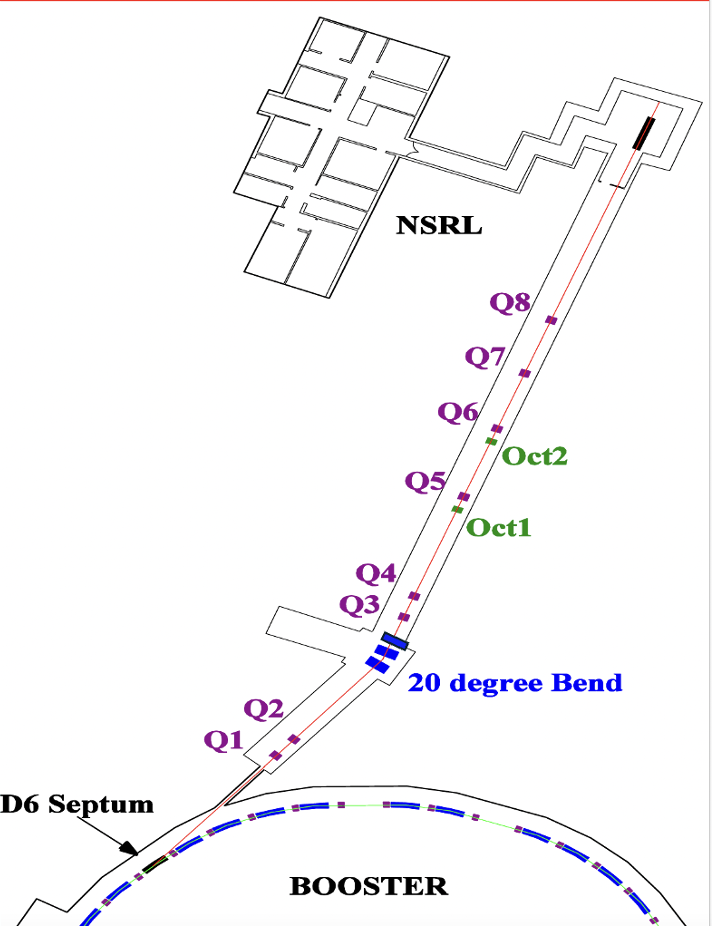 4
NSRL Transport Line and Uniform Beam
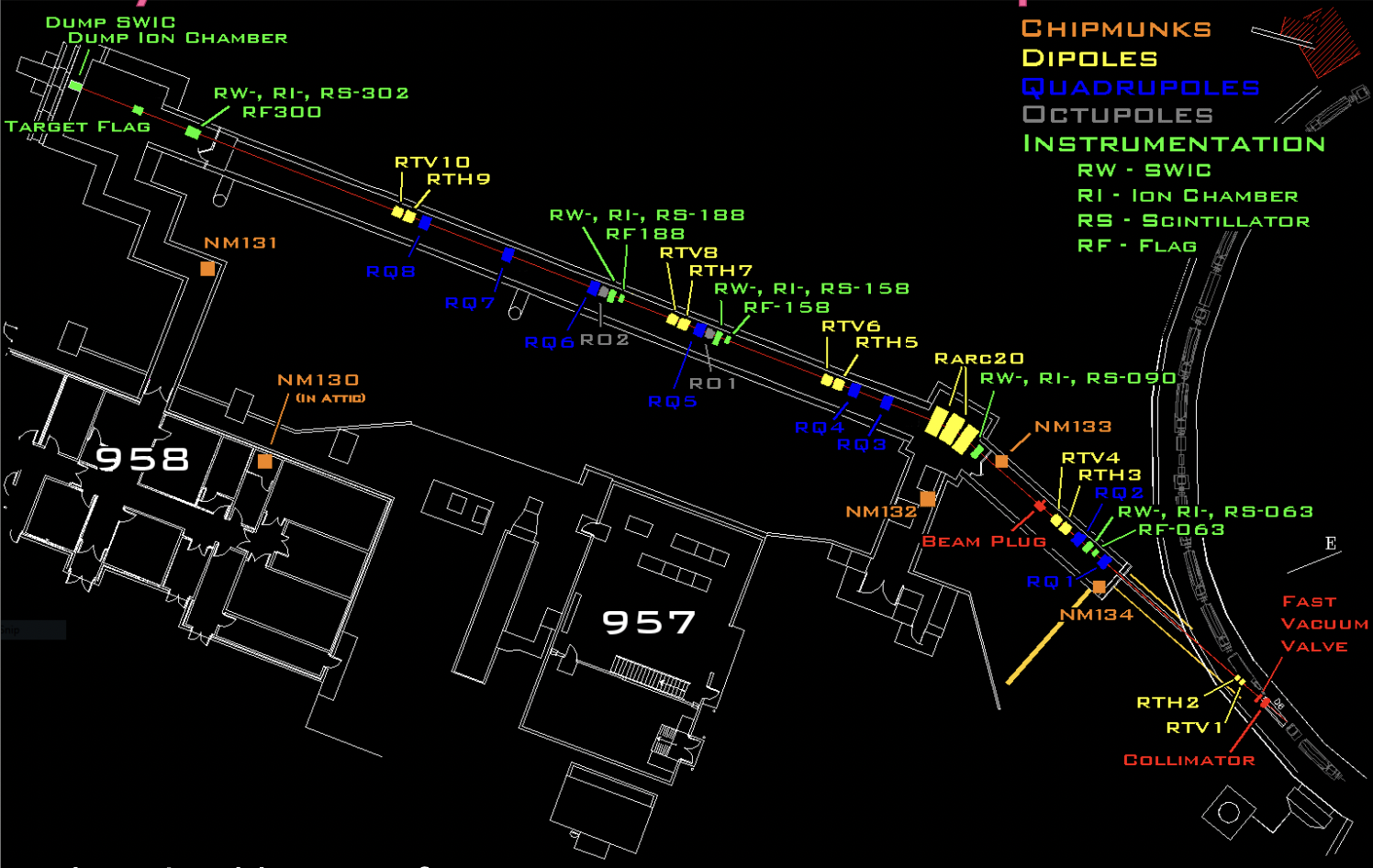 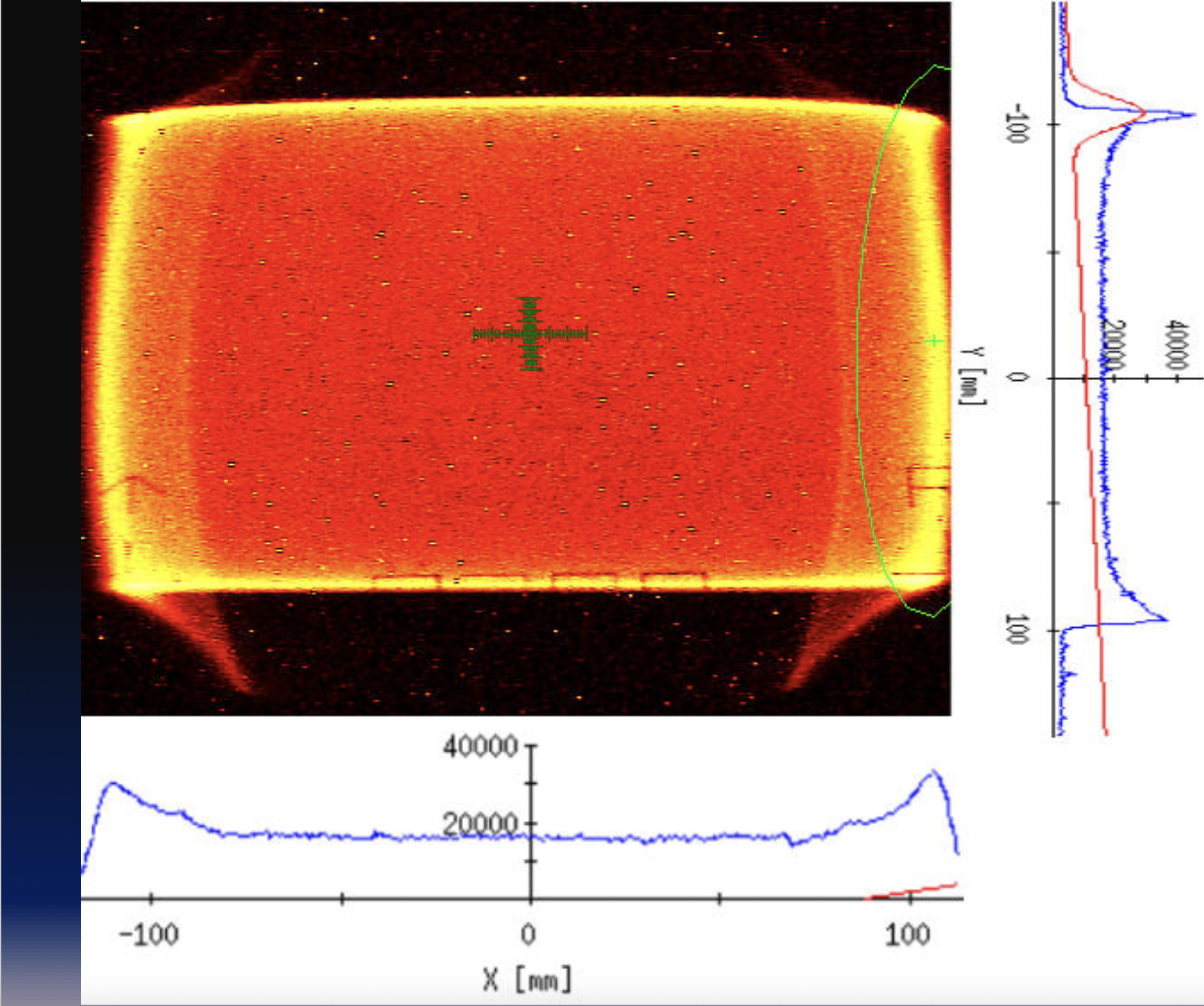 Uniform beam at the target
Layout of NSRL Transport Line
A pair of octupoles to create a uniform beam.
9 quadrupoles to focus the beam.
3 bends magnets providing 20-degree bends.
Dipole correctors to center the beam profile along the transport line
5
Third Order Integer Resonance
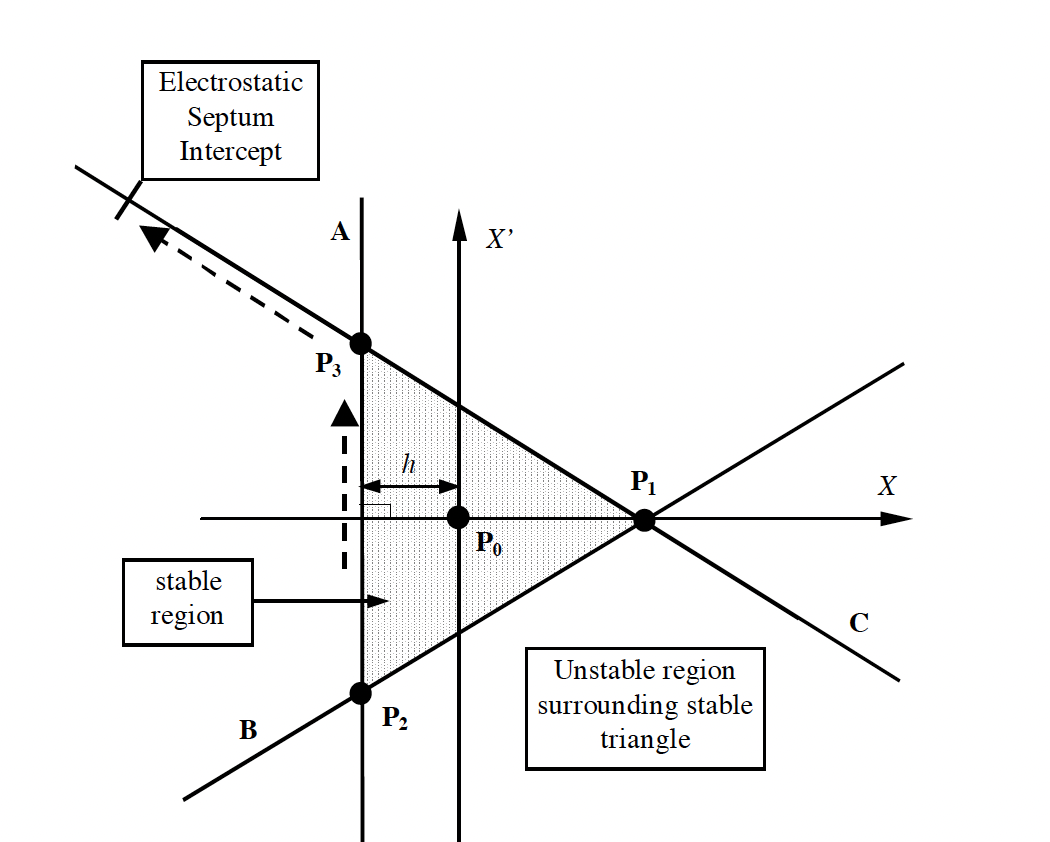 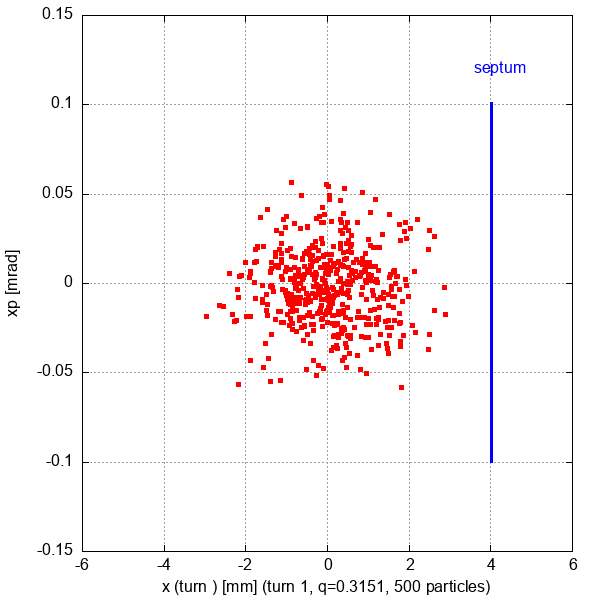 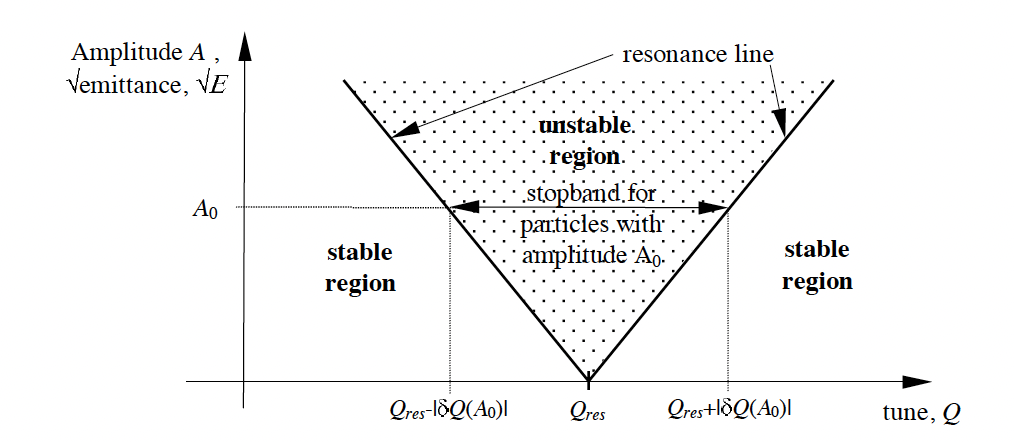 6
Courtesy of Todd Satogata
What is Bmad?
Bmad (otherwise known as “Baby MAD” or “Better MAD” or just “Be MAD!”)
Bmad is an ecosystem of toolkit (subroutine library) for charged-particles and X-Ray simulations in accelerators and storage rings.
Bmad can be used to study both single and multi-particle beam dynamics as well as X-rays.
Bmad modules have been developed for simulating a wide variety of phenomena including intra beam scattering (IBS), coherent synchrotron radiation (CSR), higher order mode (HOM) resonances, etc., etc.
https://www.classe.cornell.edu/bmad
 https://app.slack.com/client/T015840S1L4/C016KAQ7G8K
7
Long Term Tracking Program
Long term-tracking program based on Bmad is for long term (over many turns) tracking of a particles or a beam in a ring.
This program can track spin as well as simulate such things as element misalignment, wake fields, higher order mode cavity resonances, energy ramping, beta squeezing, etc.
More on long-term tracking program:
https://github.com/bmad-sim/bmad-ecosystem
https://www.classe.cornell.edu/bmad/manuals/long_term_tracking.pdf
Long-term tracking program comes in two versions:
Long_term_tracking  !single threaded version
Long_term_tracking_mpi  ! Multi-threaded version
8
Slow Extractions Simulation Set-Up
Tune ramping : It is the situation where the lattice tune (horizontal) is changing as a function of time over many turns (Increase the lattice tune close to the 1/3rd resonance tune, 4.333).
For the given sextupole strength, we ramp quadrupoles only
RAMP_V: ramper = { &
QV*[k1]: {-0.55745759507754+0.01065, -0.55745759507754+0.01067}}, &
x_knot={0, 1500*1.53446684E-06}, &
var = {time}, interpolation = linear	 !(dk=0.00002)
RAMP_H: ramper = { &
QH*[k1]: { 0.5634045207707-0.037,  0.5634045207707-0.0374}}, &
x_knot={0, 1500*1.53446684E-06}, &
var = {time}, interpolation = linear	!(dk=0.0004)
DRIVE_SEXTUPOLES: group = {SHB4[k2]:dk, SHC8[k2]: -dk, SHE4[k2]:-dk, SHF8[k2]: dk}, var ={Dk}, dk = 26
9
Long Term Tracking: Simulation Modes
1. Simulation mode = ‘SINGLE’
 2. Simulation mode = ‘INDIVIDUAL’
Simulation mode = ‘SINGLE’
- We take a single particle with certain amplitude and run for many turns. 
- For a small amplitude particle, we need longer tracking (large number of turns).
2. Simulation mode = ‘INDIVIDUAL’
	- Many particles are taken in simulation.
	- Define beam emittance, beam position, and dp/p.
	- Define septum location where extracted particles are collected.
	- Output file has (x,xp) coordinate of the extracted particles.
10
Simulation Mode = “Single”
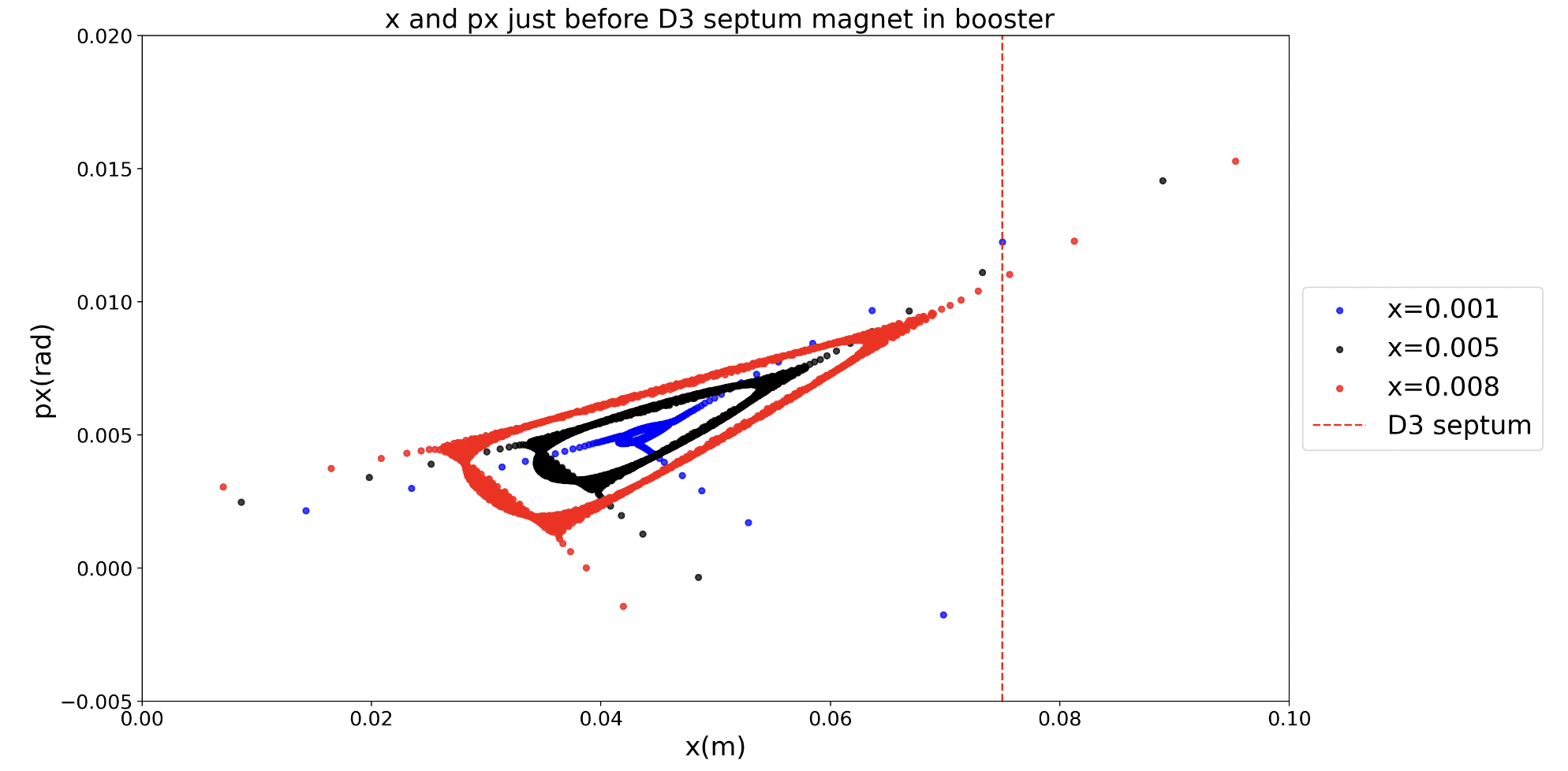 3 particles passing into resonance at the booster D3 septum
11
Simulation Mode = “INDIVIDUAL”
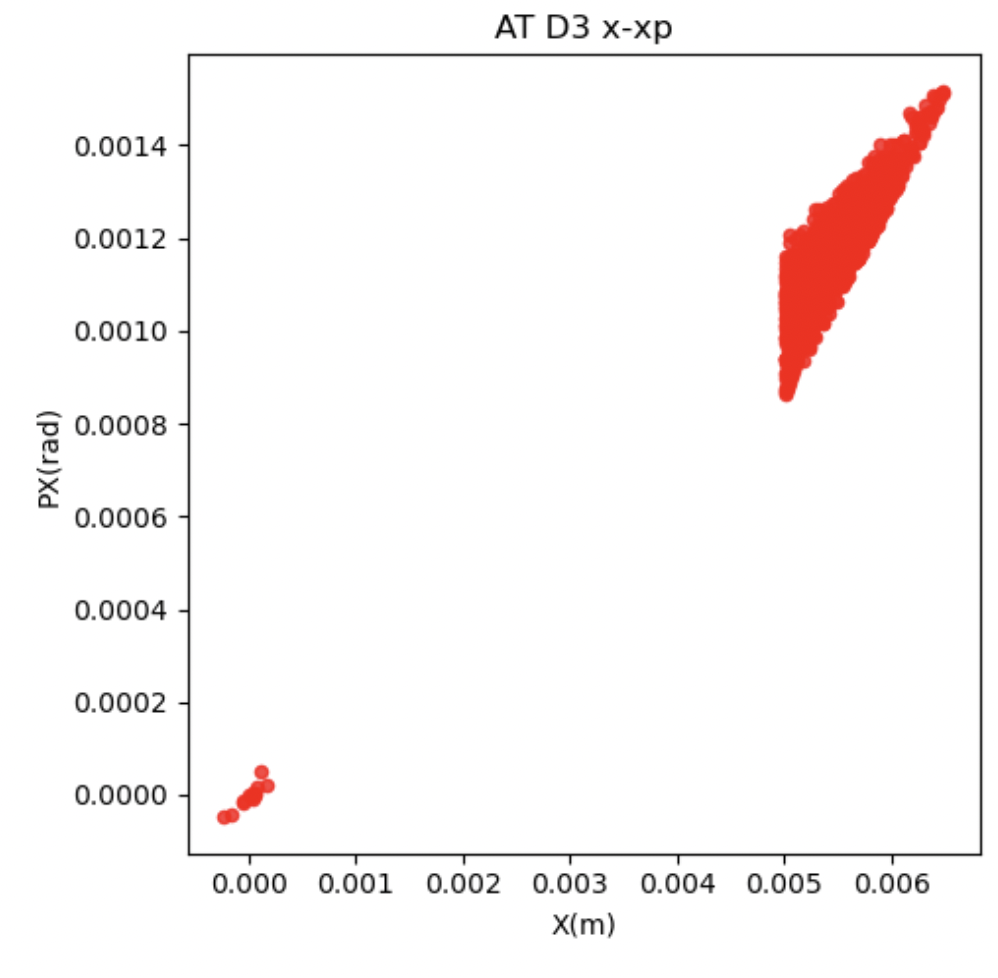 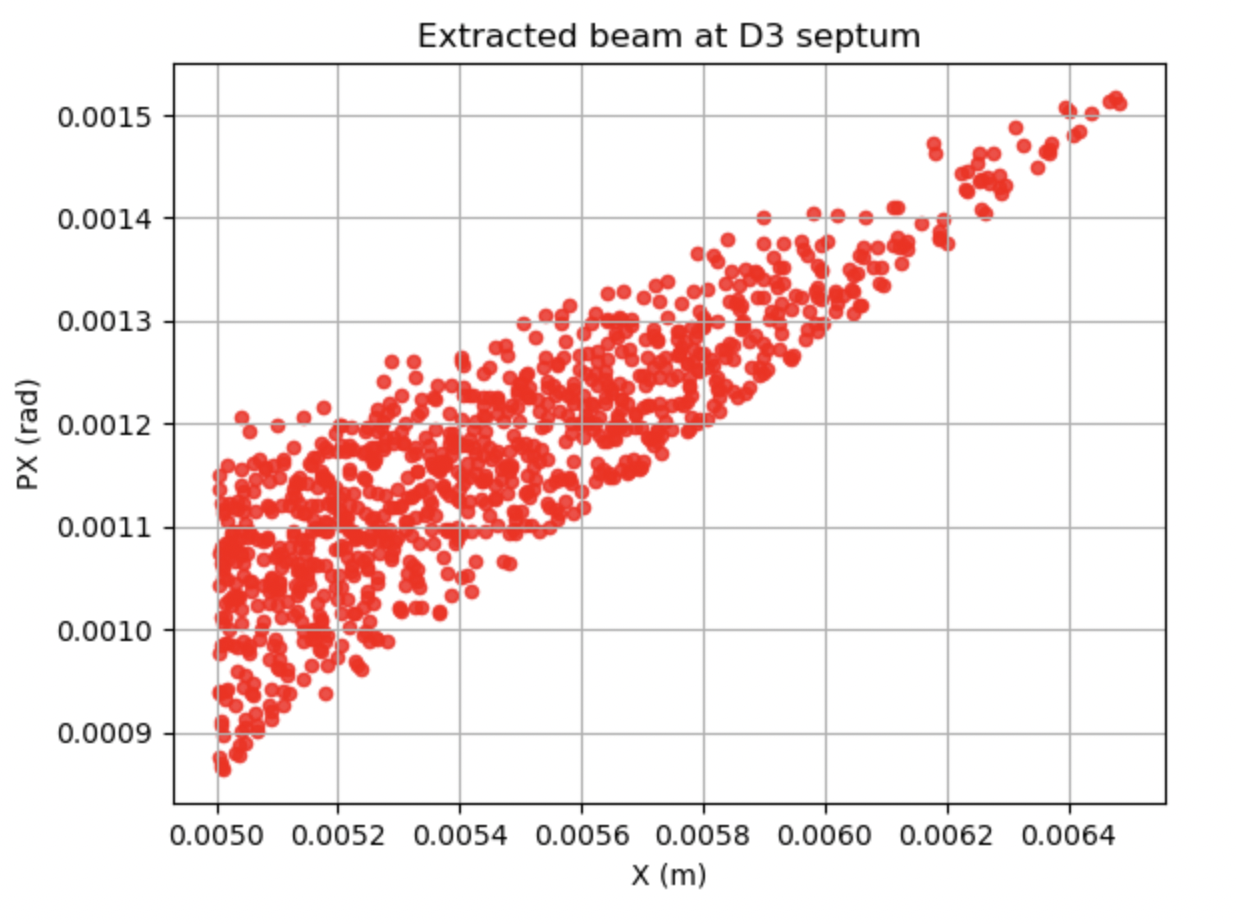 D3 thin septum
Extracted particles at D3 septum location in the booster ring
12
Extraction Simulation
An extraction simulation involves tracking particles for some number of turns in a ring and then tracking particles through an extraction line.
Extraction simulation can be used with “BEAM” or “INDIVIDUAL” mode.
“INDIVIDUAL” simulation mode assumes there is a septum and that particles outside of the aperture set for the septum are to be tracked through the extraction line.
Extraction simulations provides the complete simulations: starting from the synchrotrons (multi-turn)extraction at septum transfer towards transfer line (single turn).
13
Branch, Fork and Patch
A lattice contains an array of branches and can be interconnected using forks: used to simulate forking beam lines such as a connections to a transfer line, dump line, or an X-ray beam line
Fork marks the start of a new/downstream branch for the beam
Downstream branch inherits the beam information at the end of the root/base branch
Patch element is used to shift the reference orbit
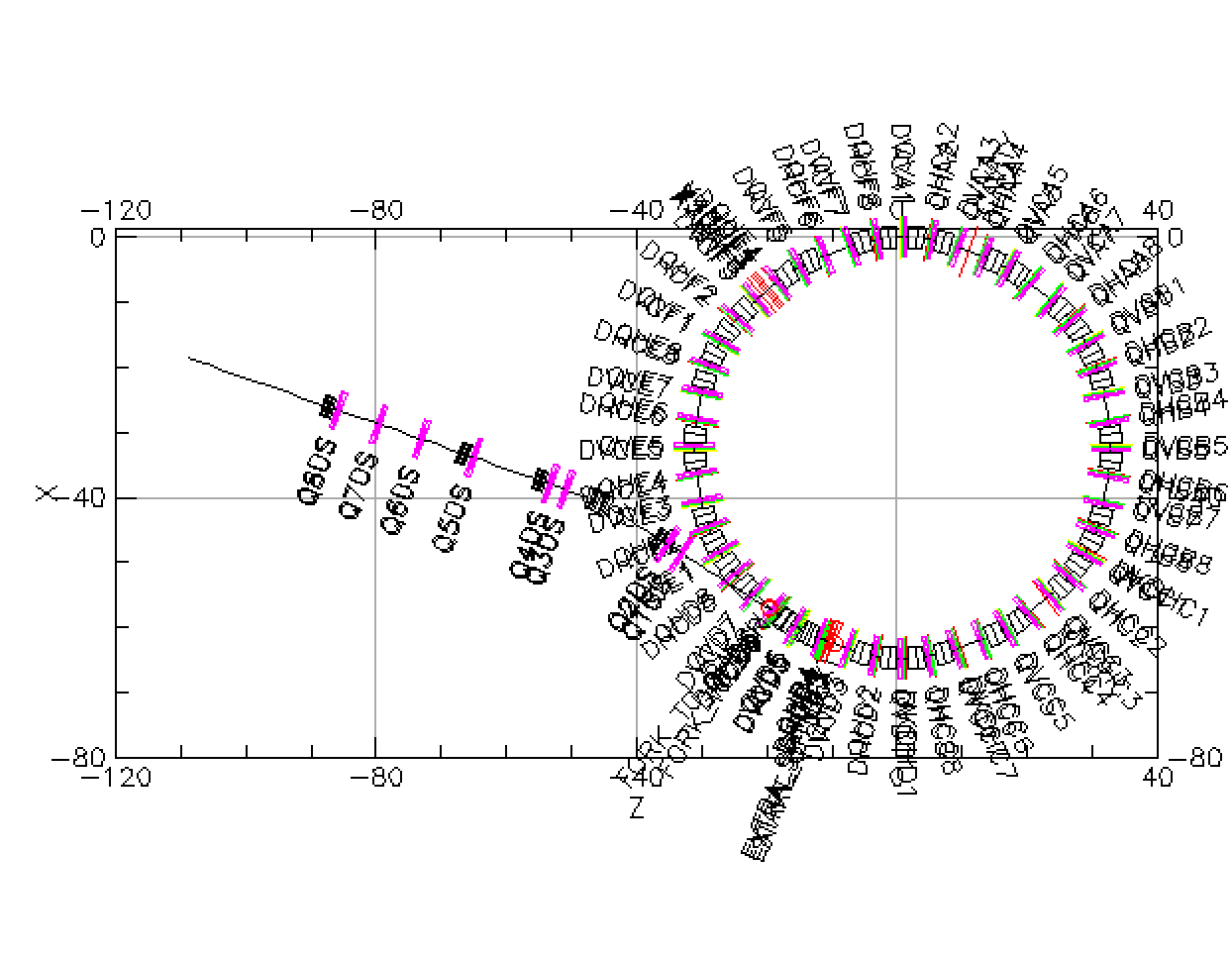 Connecting booster ring with transfer line using fork and patch elements in Bmad
14
Future Work using Bmad
A complete slow resonant extraction simulation using a long- term tracking program based on Bmad.
Implementing scattering foil in the beam line and particle tracking through foil.
NSRL beam line model optimization using Bmad.
15
References
[1] https://www.osti.gov/servlets/purl/1805240
[2] https://www.classe.cornell.edu/bmad/
[3] https://www.classe.cornell.edu/bmad/manuals/long_term_tracking.pdf 
[4] https://www.bnl.gov/nsrl/ 
[5] https://journals.aps.org/prab/abstract/10.1103/PhysRevSTAB.10.024701
[6] https://www.bnl.gov/rhic/booster.php
16